استخدام علامات الترقيم فى اللغة العربية
إعــــــــداد
د/ أحمد صبري سعد الدين
كلية الآداب – جامعة بنها
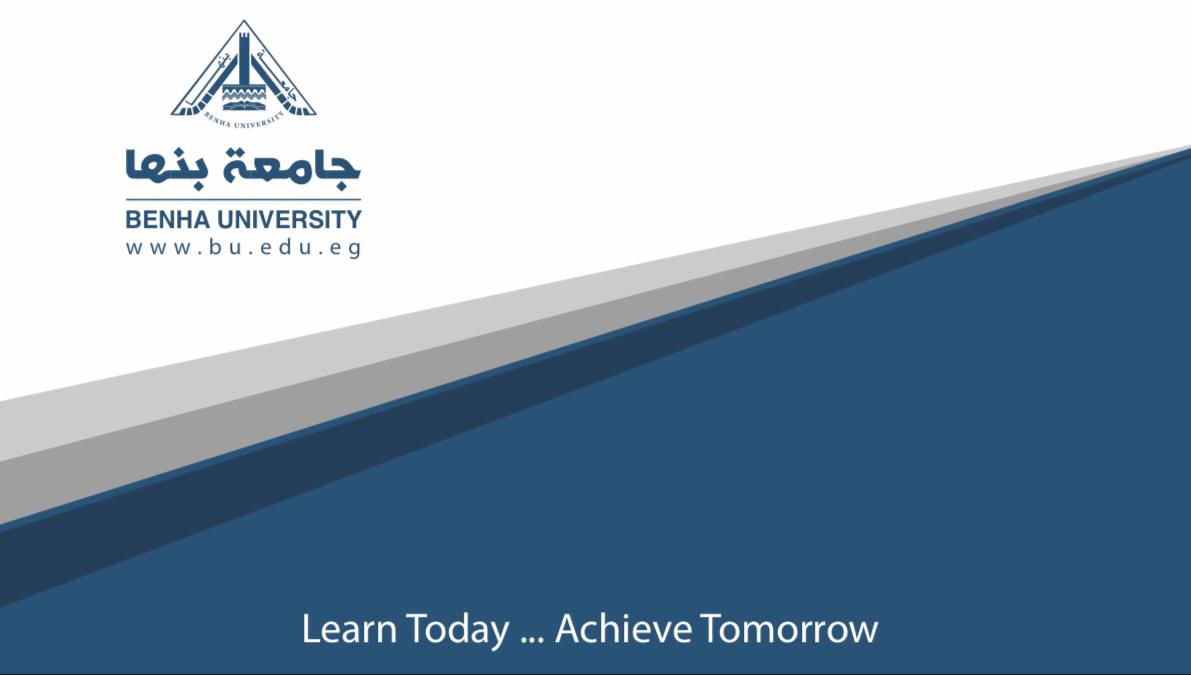 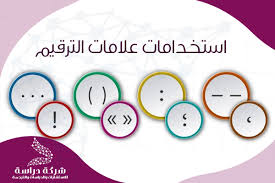 Prepared by
Dr: Ahmed sabry saad- eldien
lecturer of Linguistics
Faculty of Arts
Benha University
Tel: 0201116137729
E. mail: dr.ahmedsabry89@gmail.com